Universidad Autónoma del Estado de Hidalgo
Taller de inducción a la vida universitaria 
julio diciembre 2020.
Coordinación de Investigación
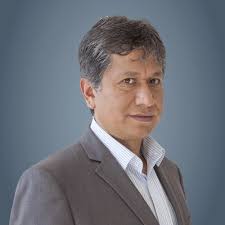 Dr. Santos Noé Herrera MijangosÁrea Académica de PsicologíaCubículo 18, Módulo Gsantos_herrera9801@uaeh.edu.mx
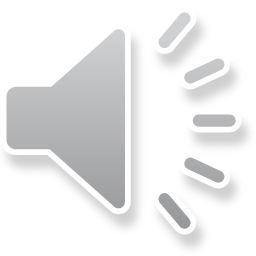 2
Grupos de Investigación y Cuerpos Académicos
2
Gracias por la atención
2